Kultur öppnar världar
Kulturförvaltningen
Gothenburg
Mobile libraries with electric drive
Albin Berggren 
Media pedagogue 
Gothenburg City Library
Kultur öppnar världar
Kulturförvaltningen
600.000 Residents 29 Librariesand…
Kultur öppnar världar
Kulturförvaltningen
…Two mobile libraries
Kultur öppnar världar
Kulturförvaltningen
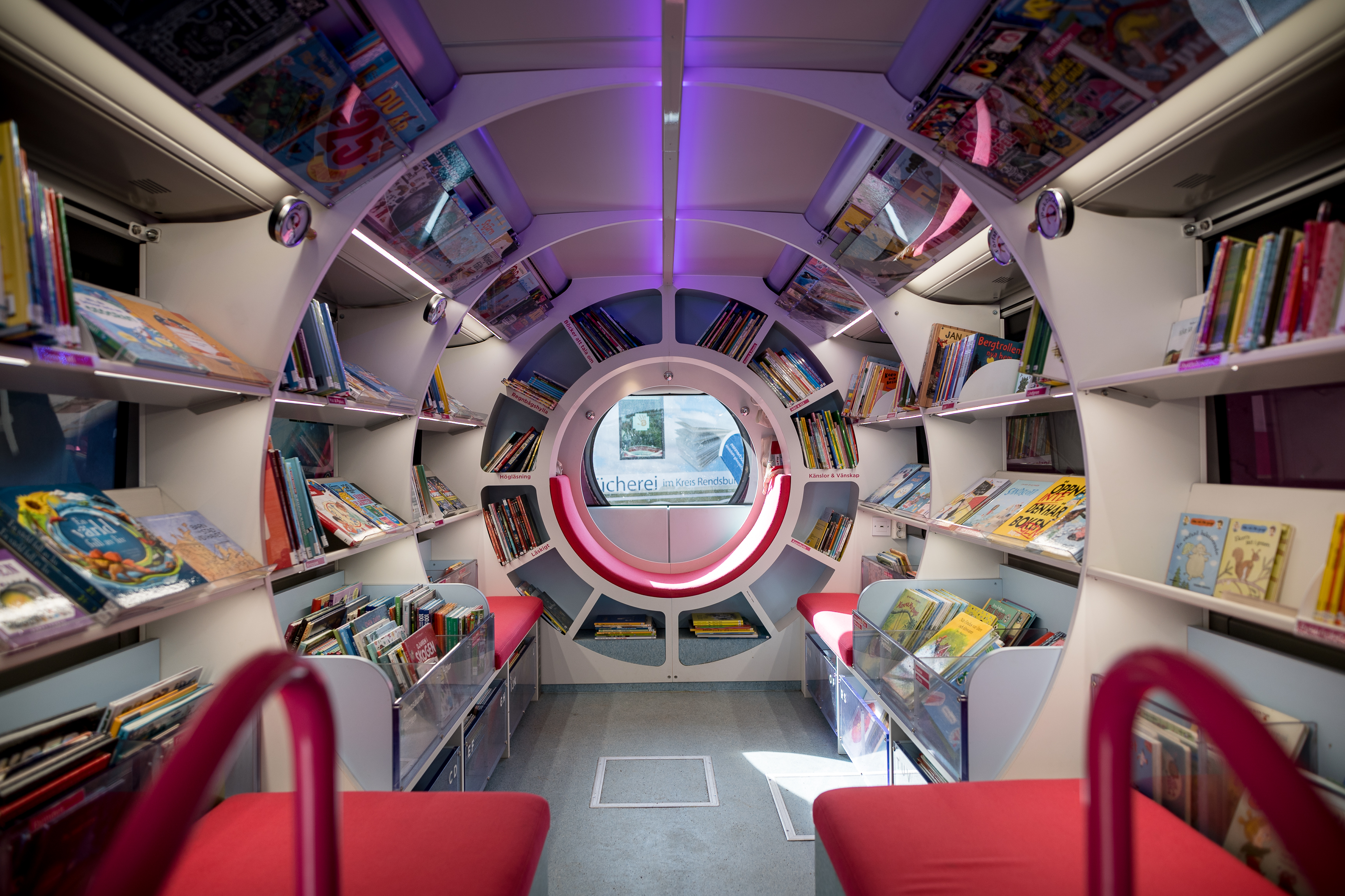 The Blue Bus
Ocean and spacecraft theme
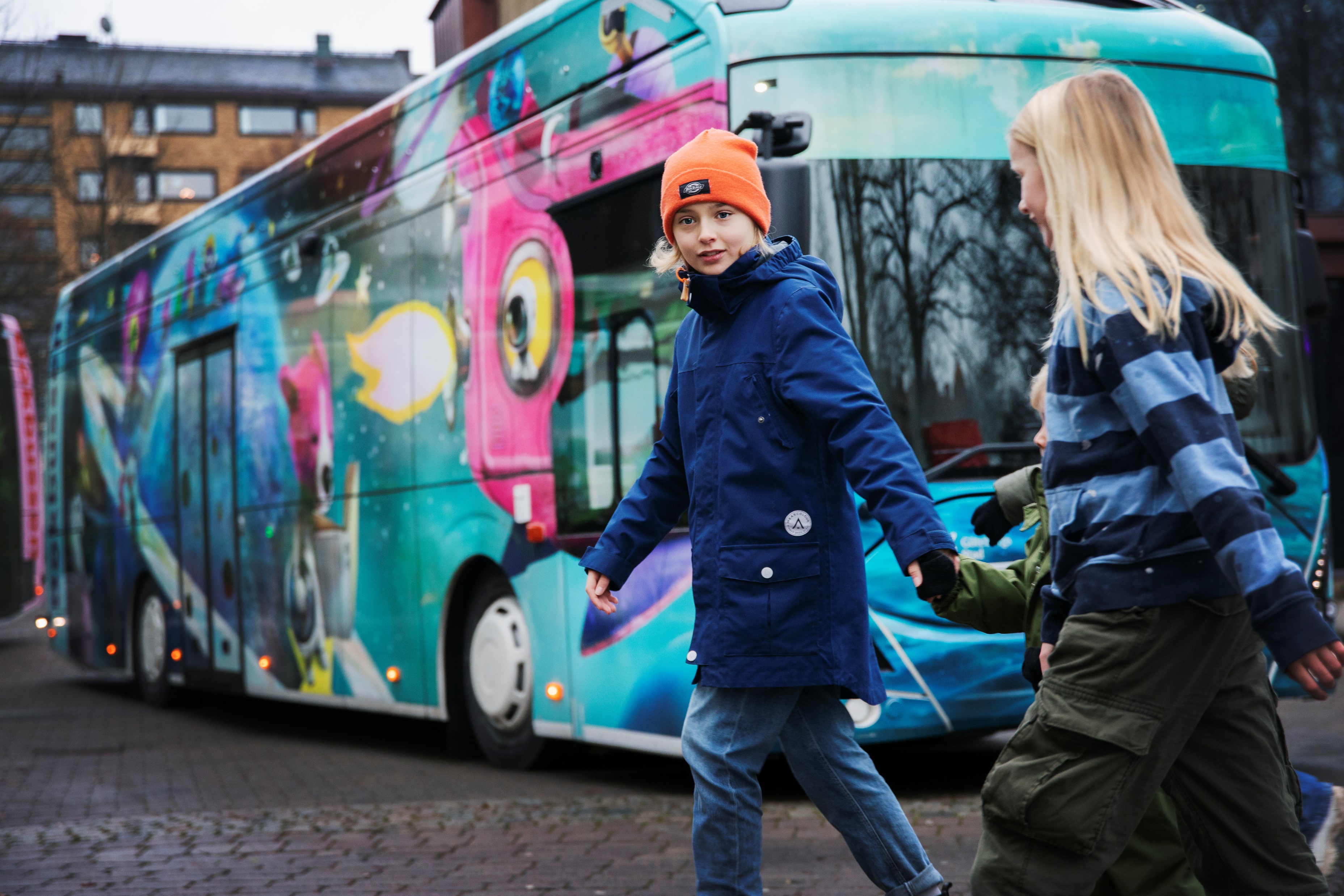 Kultur öppnar världar
Kulturförvaltningen
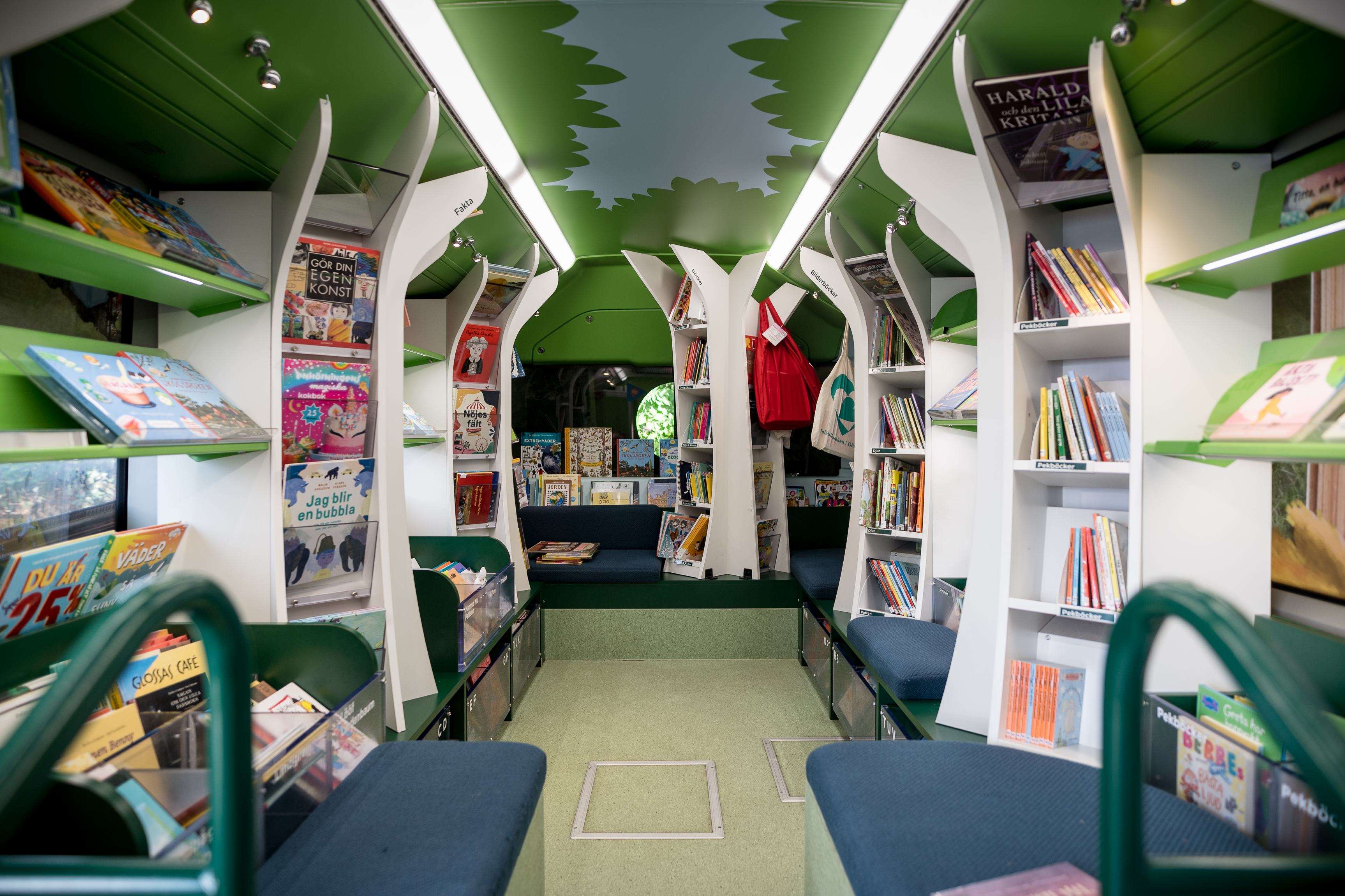 The Green Bus
Fairytale forest theme
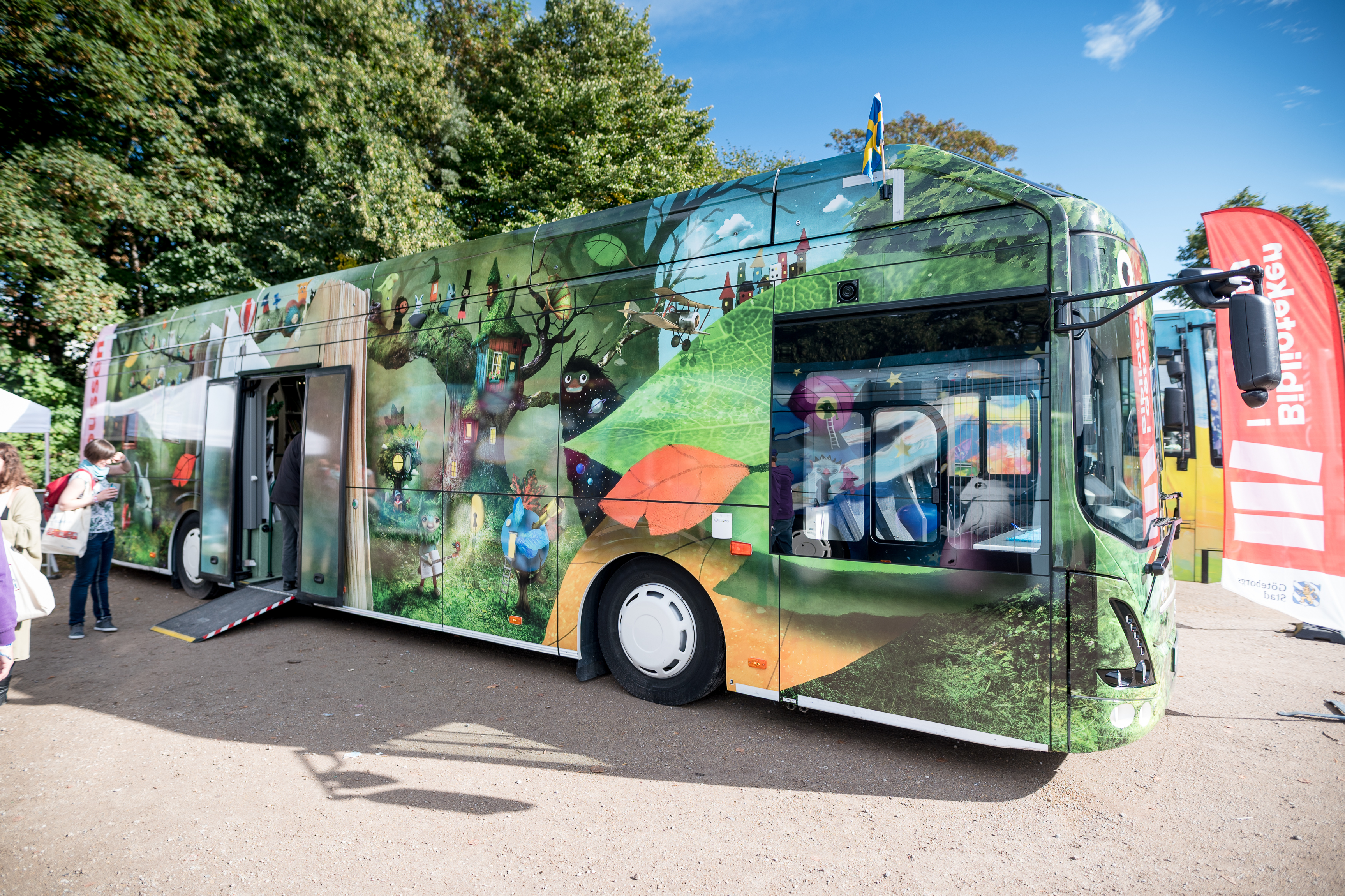 Kultur öppnar världar
Kulturförvaltningen
User experience
The interior is focused more on the experience of the patrons, than the number of shelves and meters of books on them.
Kultur öppnar världar
Kulturförvaltningen
The operation
Kultur öppnar världar
Kulturförvaltningen
Preschools
Public stops
1) Preschools
Monday to Friday, About 400 preschool classes get a visit every month. 
2) Public stops 
Every day except Friday. 41 stops, every week. Which means 164 visits to 41 stops each month.
3) Popup stops 
One bus every Saturday, at different locations around the city.
Popup stops
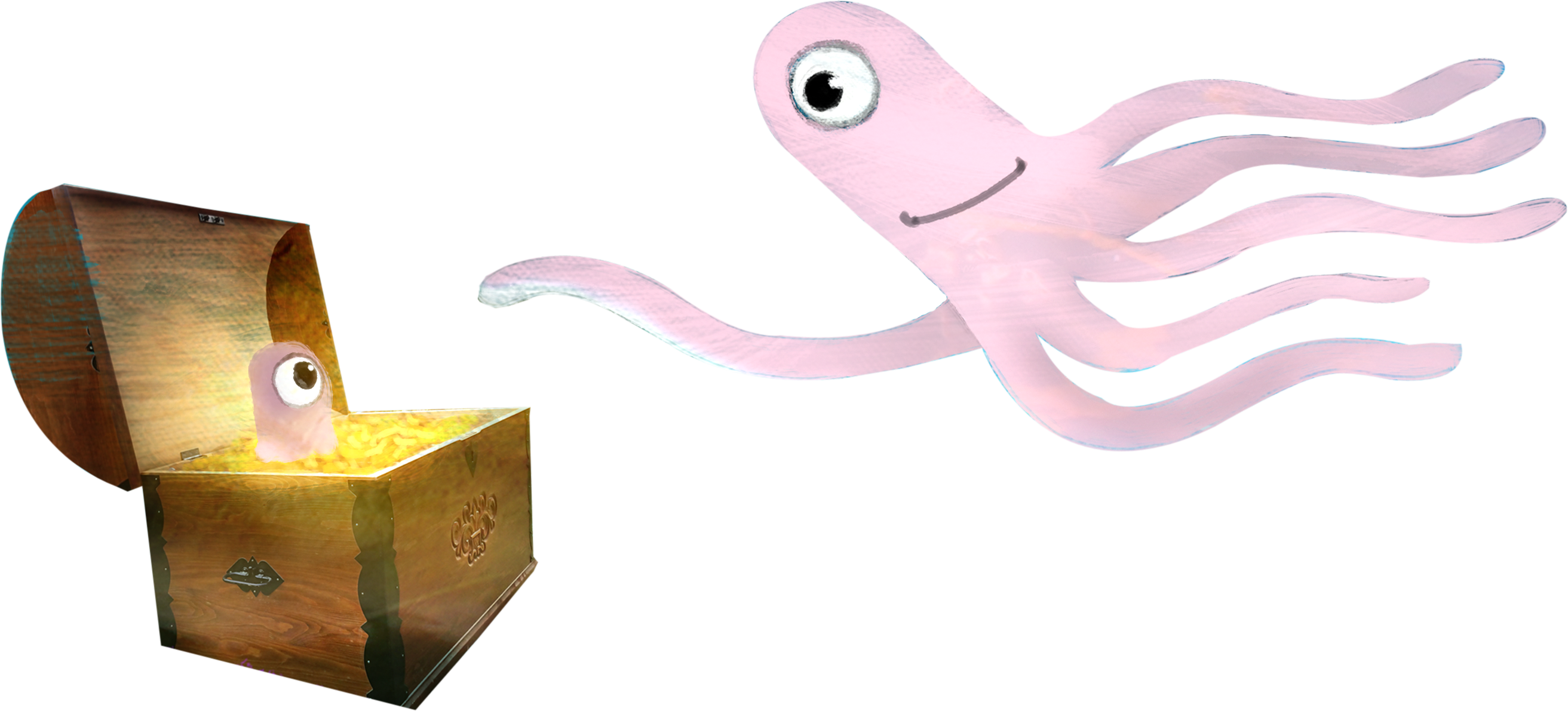 Kultur öppnar världar
Kulturförvaltningen
Return to Volvo
08.00
09.00-12.00
12.00-15.00
15.00-19.00
20.00
Public stops
Back office service
Preschool route
Pick up at Volvo
Return to Volvo
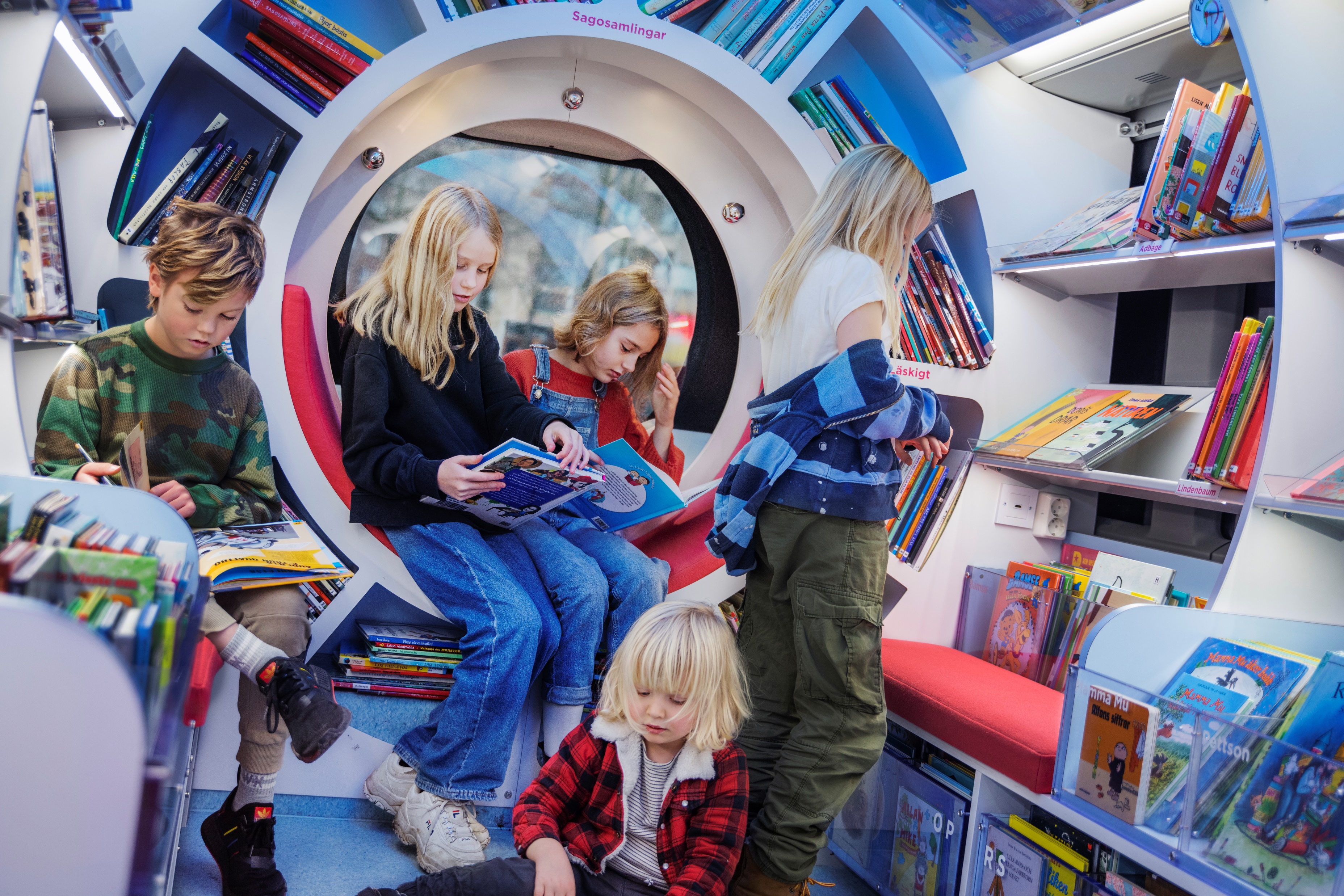 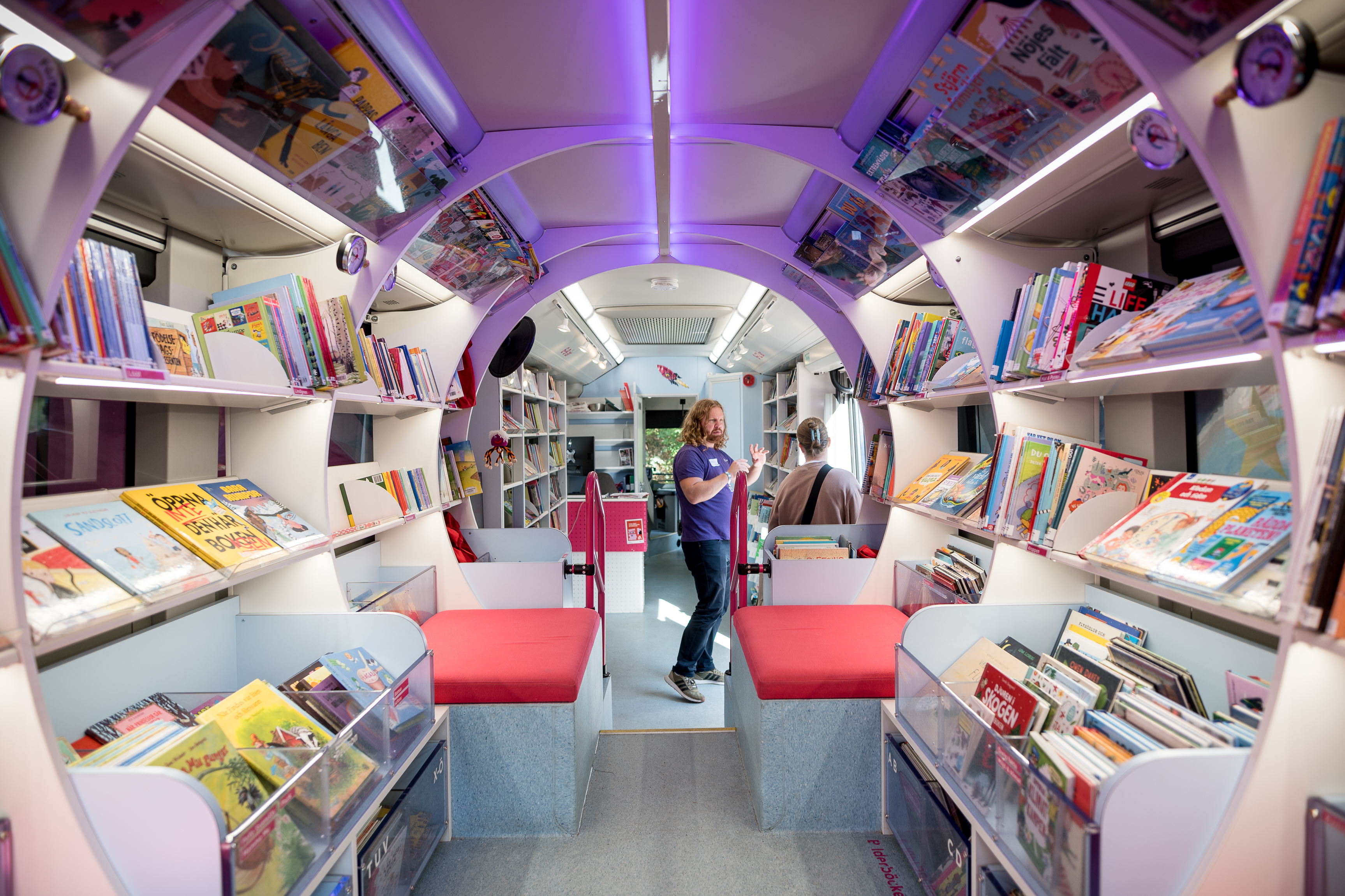 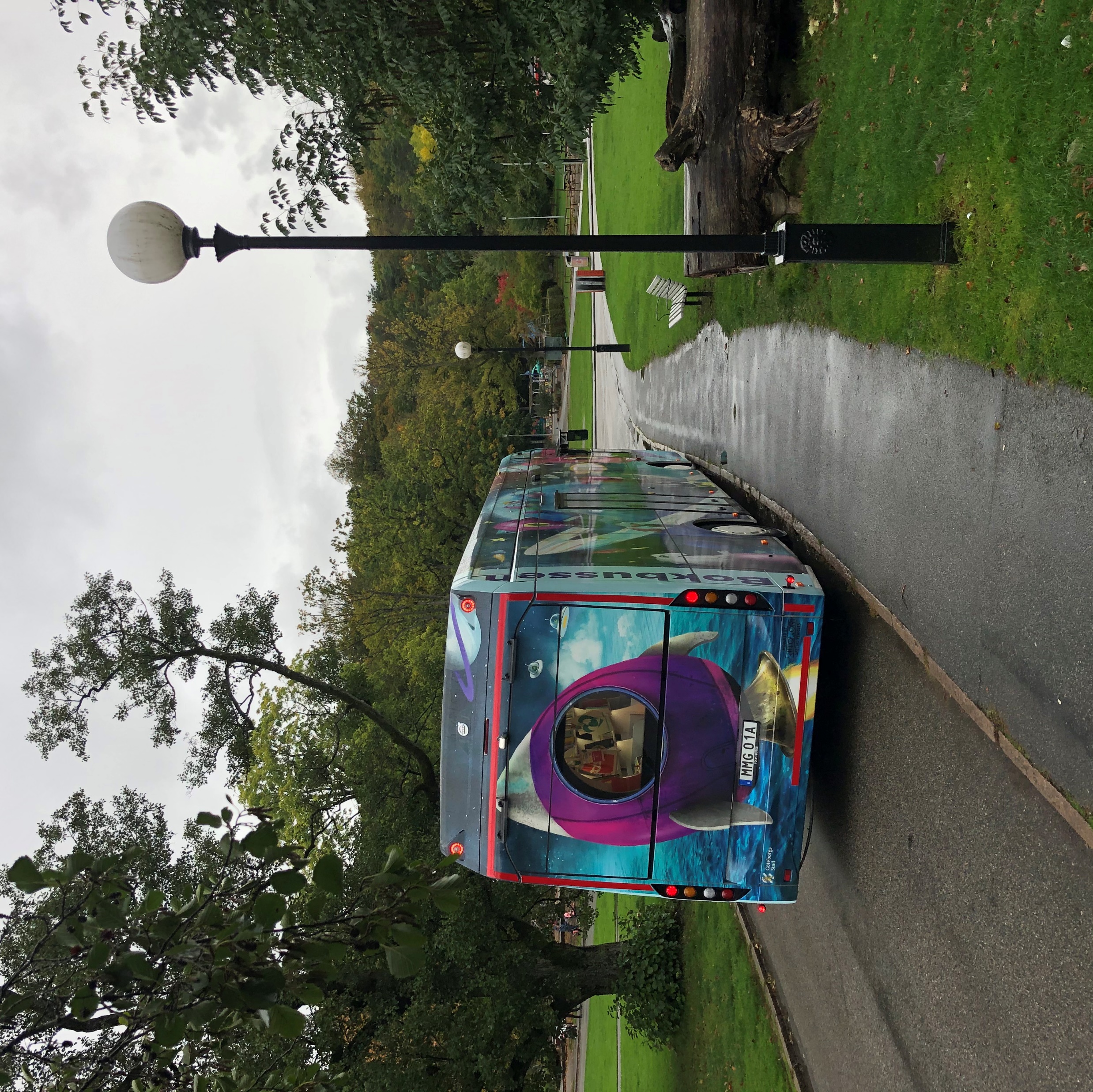 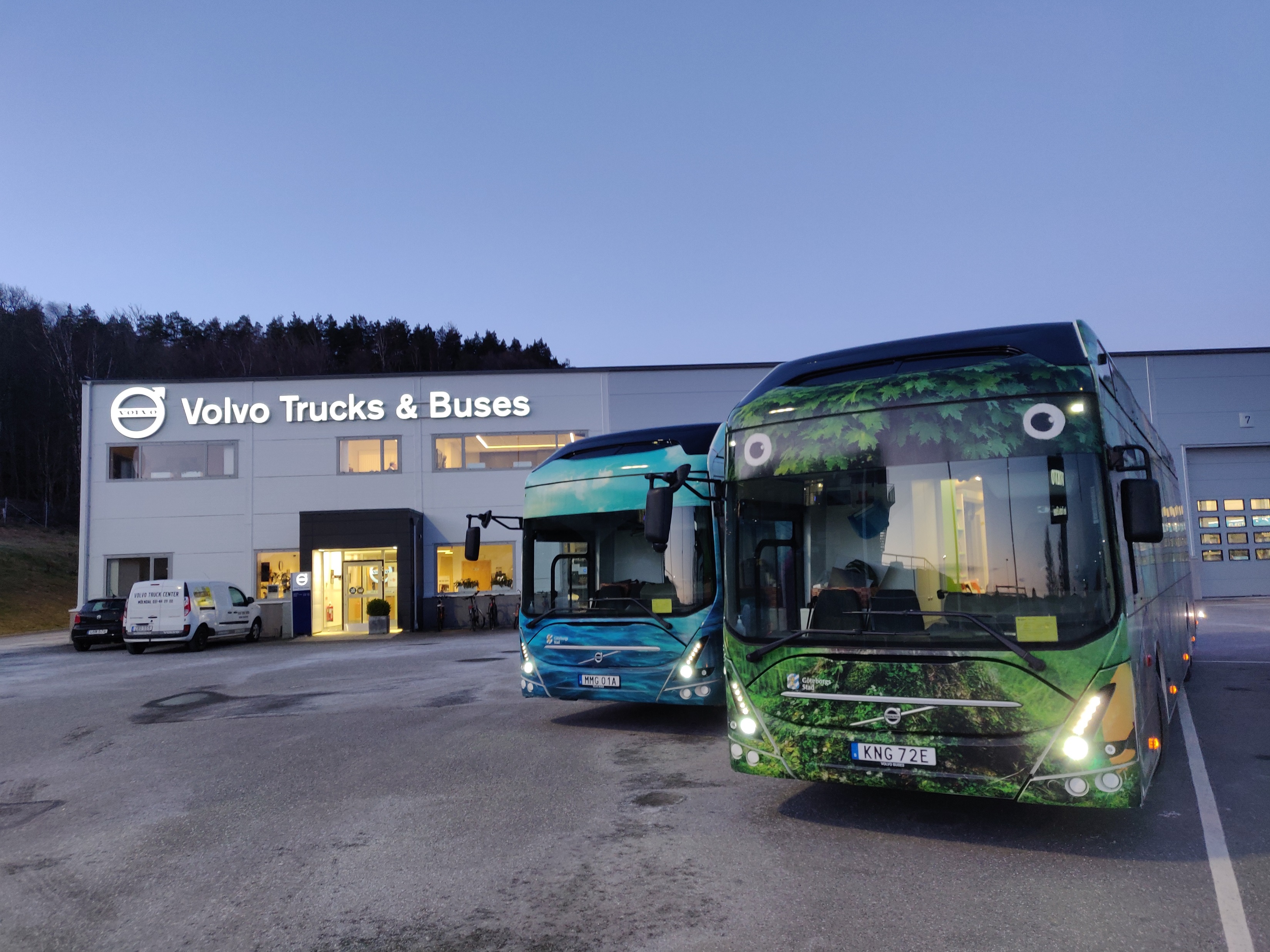 Beslut
Kultur öppnar världar
Kulturförvaltningen
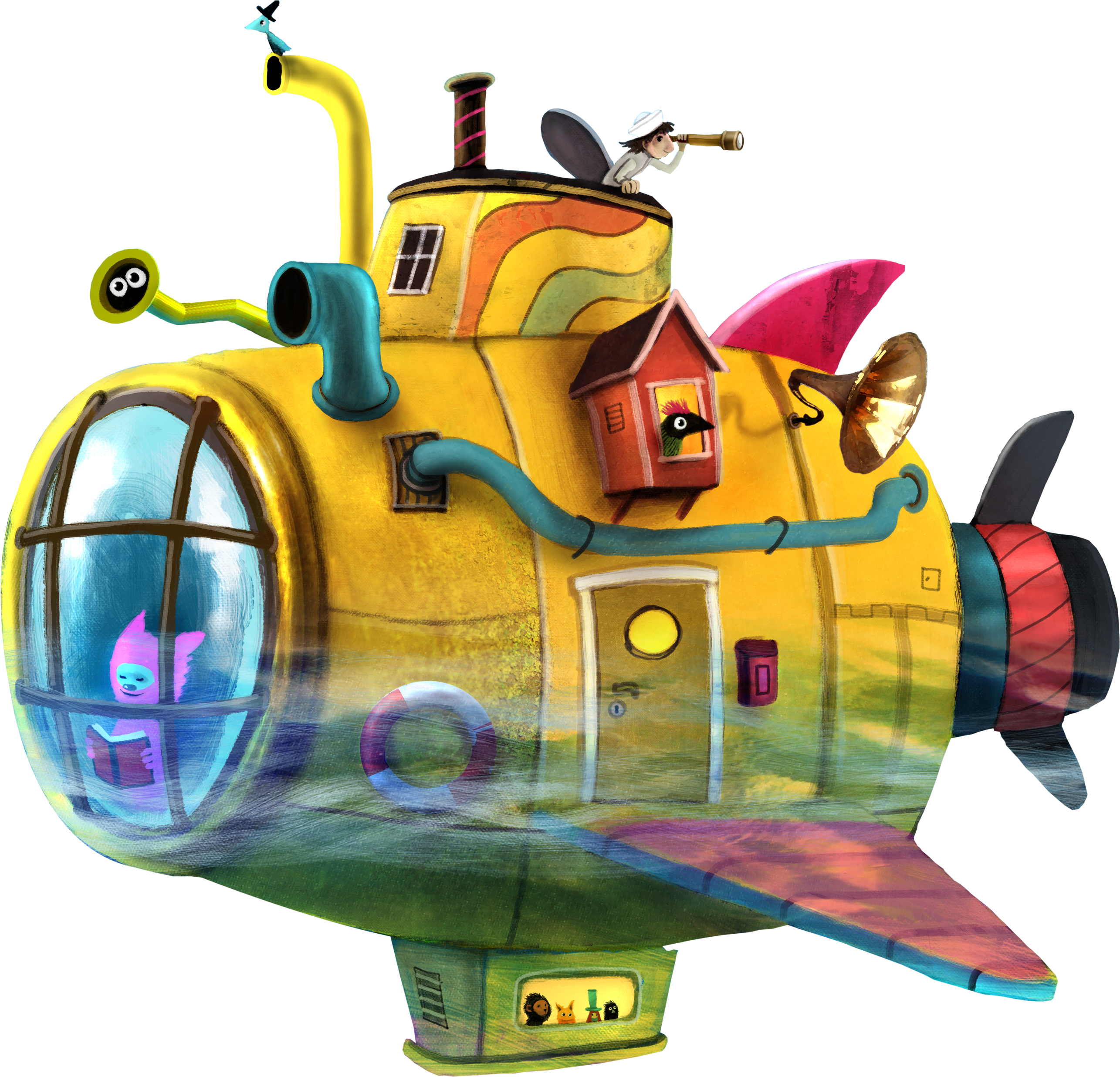 Interacting with patrons
Kultur öppnar världar
Kulturförvaltningen
Websitegoteborg.se/bokbussen
Instagram@bokbussgbg
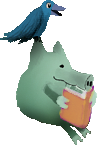 City Calendar
Library App”Biblioteket”
Kultur öppnar världar
Kulturförvaltningen
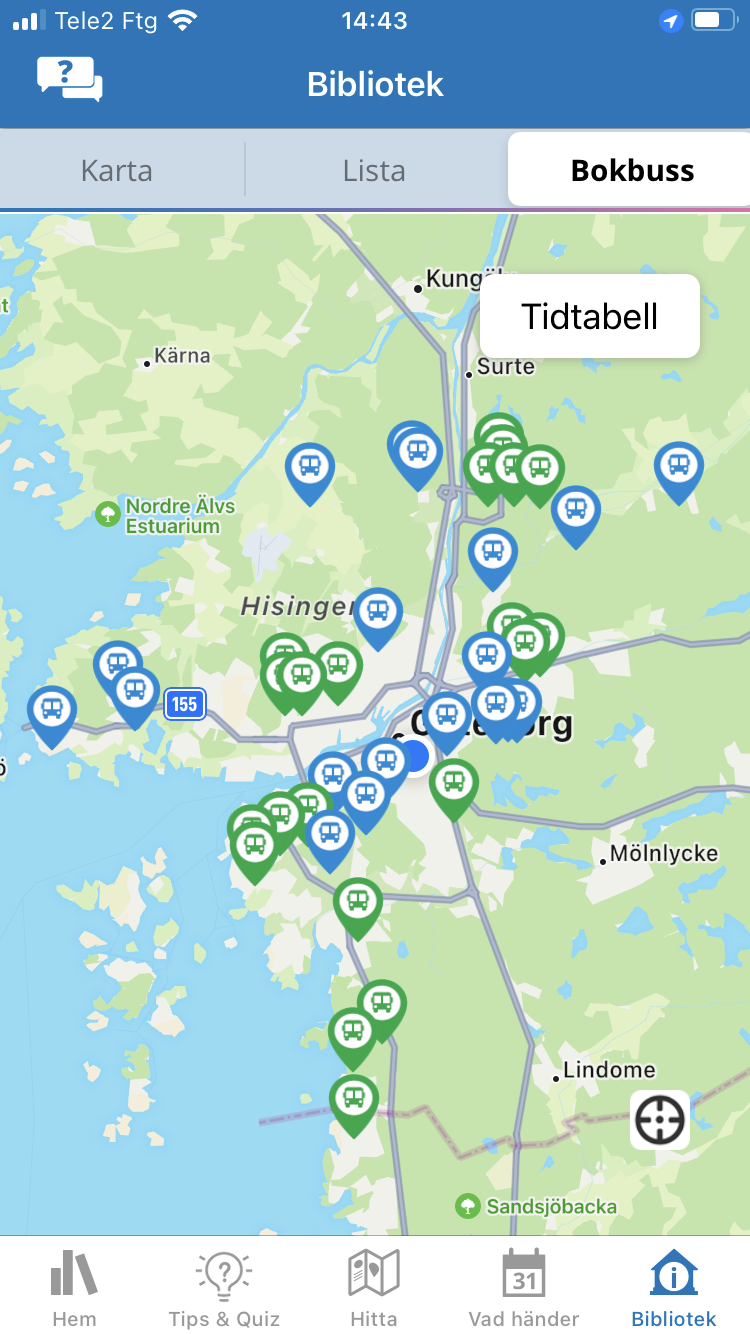 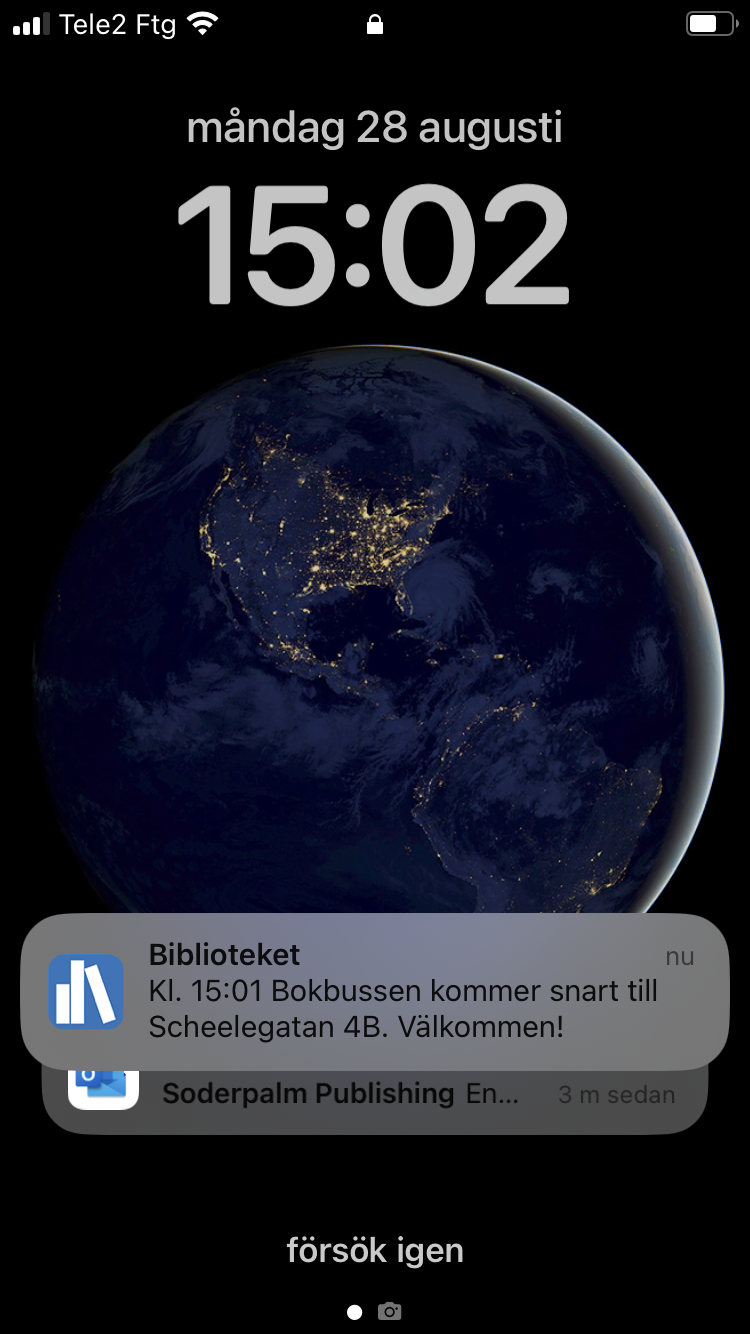 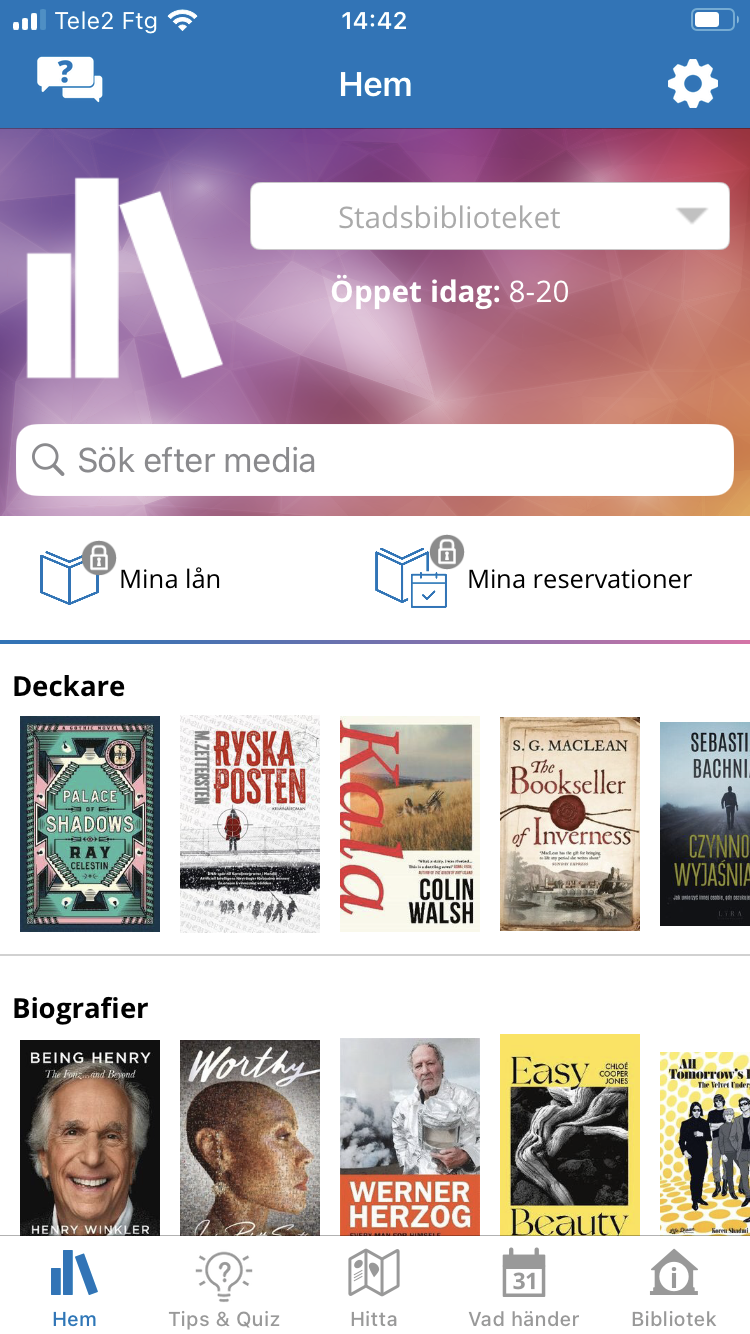 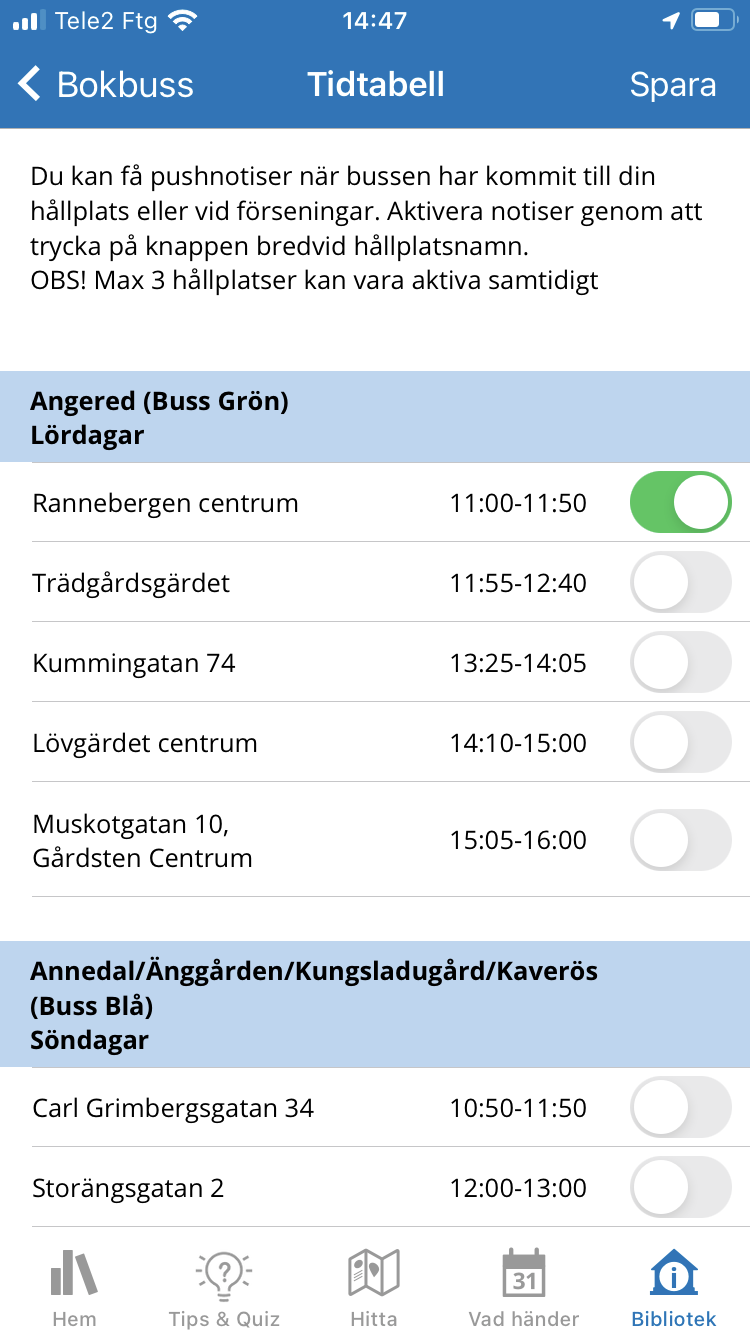 Library services
Positioning system
Push notifications
Kultur öppnar världar
Kulturförvaltningen
Cons
Pros
Zero emissions		
Quiet			
Comfortable driving		
 Low floor – accessibility 		
 Able to power other equipment
- Expensive
- Limited routes
- Weight (19000 kg)
- Need of special infrastructure and maintenance
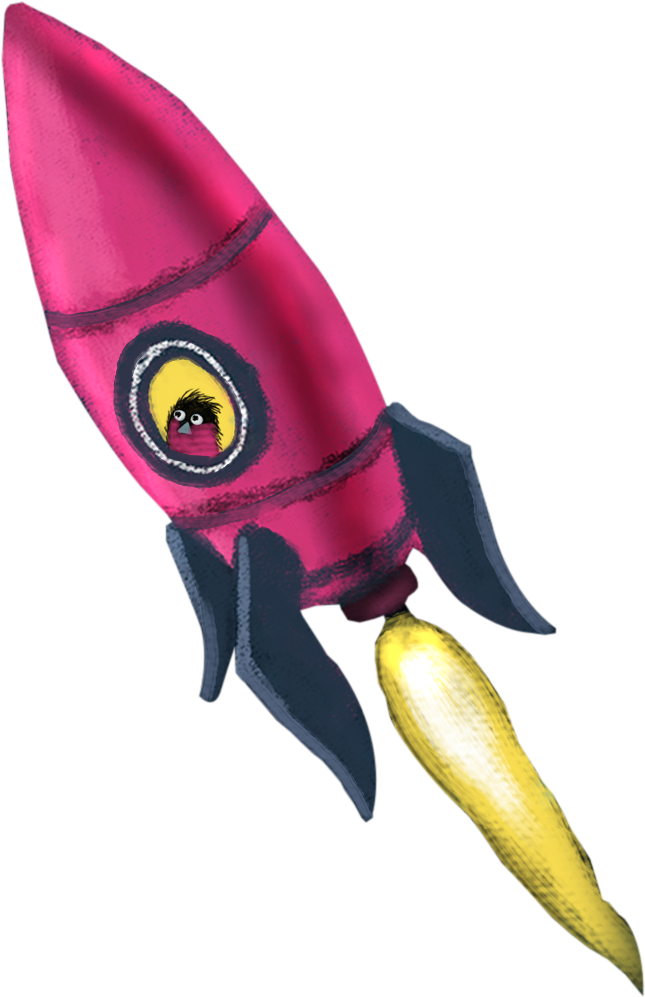 Kultur öppnar världar
Kulturförvaltningen
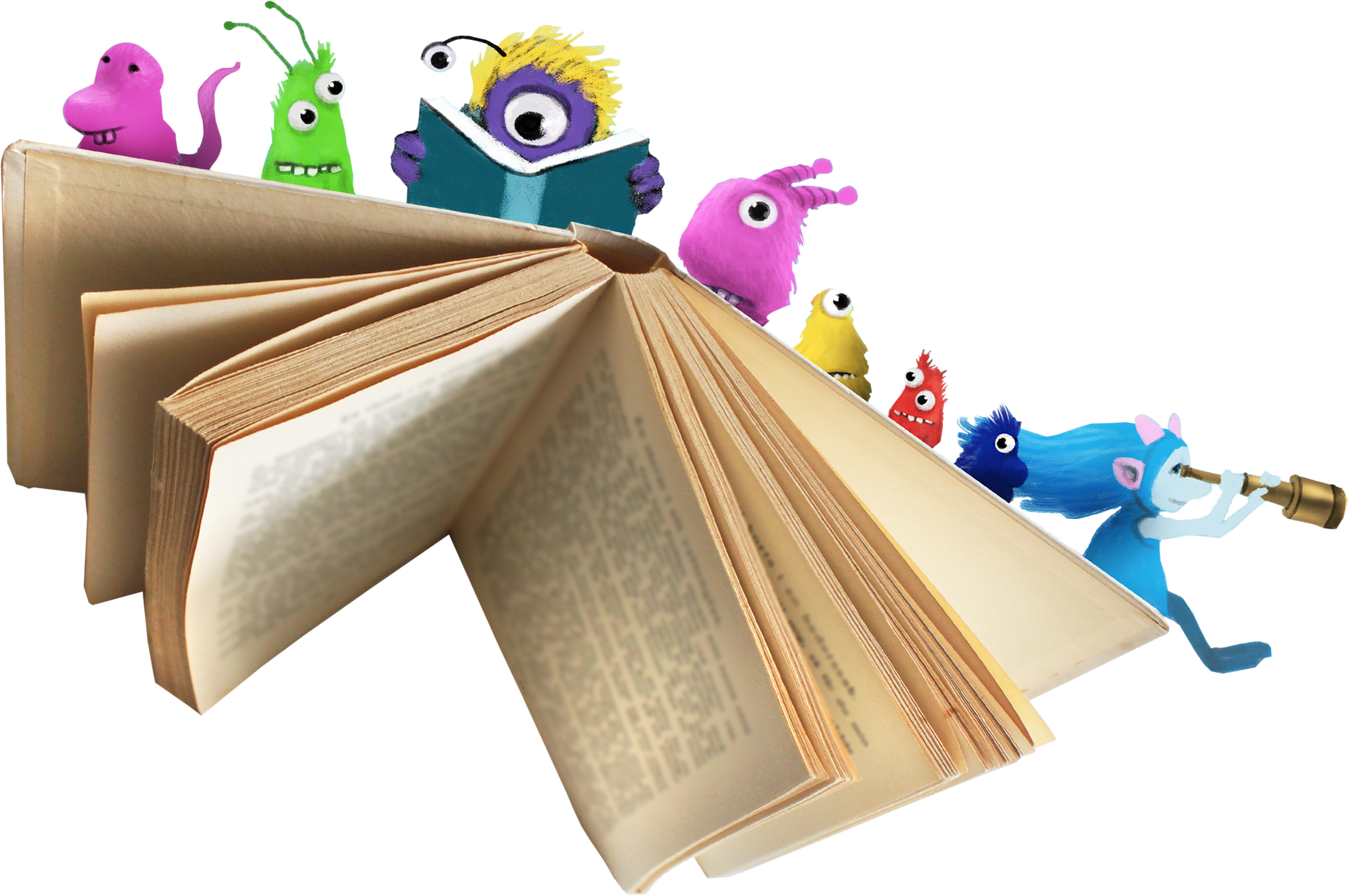 Contact
bokbuss@kultur.goteborg.se
goteborg.se/bokbussen
@bokbussgbg